Contraception
3A3
Conception
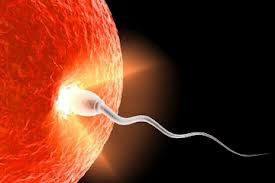 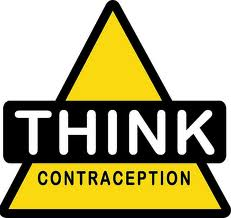 What is the only 100% 
effective method of contraception?
Who is responsible for contraception?
Types of contraception
Barrier
Hormonal
Other
Weekly life…..
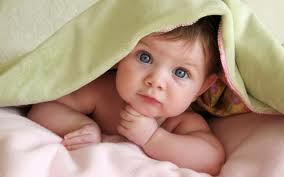 Who do you talk to?